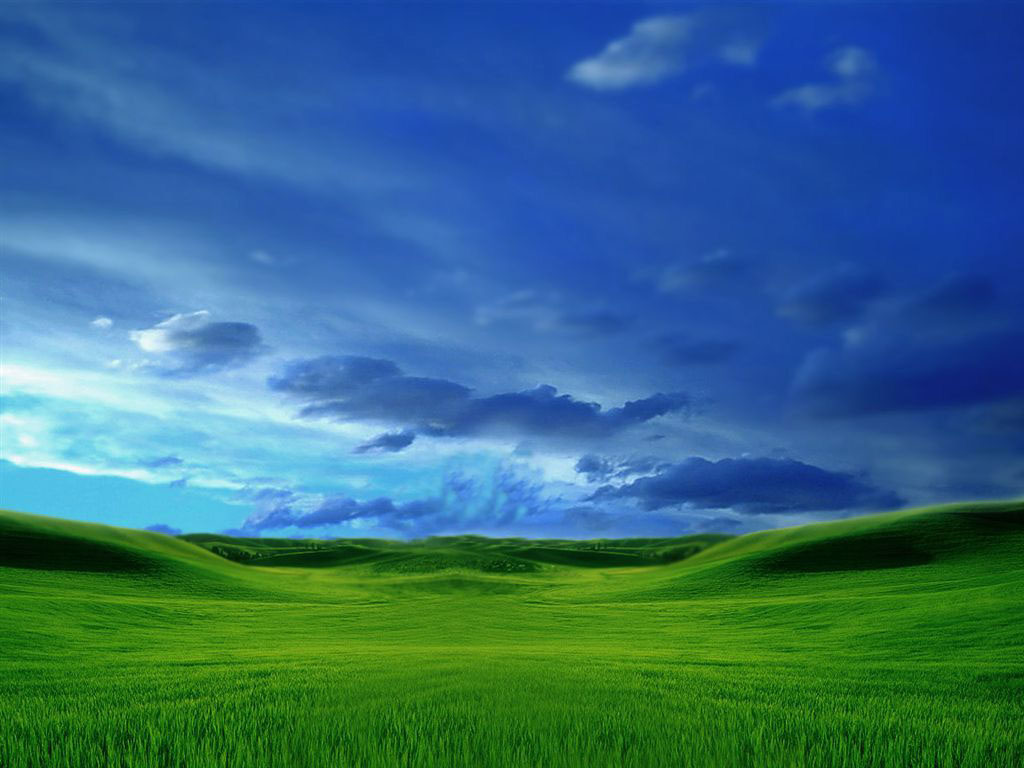 ỦY BAN NHÂN DÂN QUẬN 12     
TRƯỜNG TIỂU HỌC NGUYỄN THỊ MINH KHAI
TOÁN – Lớp 4
So sánh hai phân số cùng mẫu số
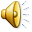 Toán
Khởi động
1. Rút gọn phân số:
*         =                =
2. Nhóm nào dưới đây có          số ngôi sao đã tô màu?
b)
a)
c)
d)
Toán: (Tiết :107)
So sánh hai phân số cùng mẫu số
Ví dụ: So sánh hai phân số
và
<
B
C
D
A
<
=
Nhìn hình vẽ ta thấy:
>
Trong hai phân số cùng mẫu số:
*Phân số nào có tử số bé hơn thì bé hơn.
*Phân số nào có tử số lớn hơn thì lớn hơn.
*Nếu tử số bằng nhau thì hai phân số đó bằng nhau.
Toán: (Tiết :107)
So sánh hai phân số cùng mẫu số
Ví dụ: So sánh hai phân số
và
>
<
=
Bài 1:
B
C
D
A
…...
<
…...
>
<
Nhìn hình vẽ ta thấy:
>
>
…...
<
…...
Trong hai phân số cùng mẫu số:
*Phân số nào có tử số bé hơn thì bé hơn.
*Phân số nào có tử số lớn hơn thì lớn hơn.
*Nếu tử số bằng nhau thì hai phân số đó bằng nhau.
Toán: (Tiết :107)
So sánh hai phân số cùng mẫu số
và
Ví dụ: So sánh hai phân số
>
<
=
Bài 2:
* Nhận xét:
B
C
D
A
<
1
nên
mà
=
1
<
<
Nhìn hình vẽ ta thấy:
Nếu tử số bé hơn mẫu số thì phân số bé hơn 1.
>
Trong hai phân số cùng mẫu số:
*Phân số nào có tử số bé hơn thì bé hơn.
1
nên
>
mà
1
=
>
*Phân số nào có tử số lớn hơn thì lớn hơn.
Nếu tử số lớn hơn mẫu số thì phân số lớn hơn 1.
*Nếu tử số bằng nhau thì hai phân số đó bằng nhau.
Toán:  (Tiết :107)
So sánh hai phân số cùng mẫu số
và
Ví dụ: So sánh hai phân số
>
<
=
Bài 2:
B
C
D
A
….
>
>
….
1
1
<
Nhìn hình vẽ ta thấy:
>
>
<
….
….
1
1
Trong hai phân số cùng mẫu số:
*Phân số nào có tử số bé hơn thì bé hơn.
….
….
<
=
1
1
*Phân số nào có tử số lớn hơn thì lớn hơn.
*Nếu tử số bằng nhau thì hai phân số đó bằng nhau.
1
2
3
4
5
1
2
3
4
5
1
2
3
4
5
1
2
3
4
5
1
2
3
4
5
1
2
3
4
5
Củng cố
Trò chơi : Rung chuông vàng
Nêu cách so sánh hai phân số cùng mẫu số.
<
<
>
<
=
<
Dặn dò :
* Về nhà học cách so sánh hai phân số 
cùng mẫu số.
* Làm bài 2b ở sách giáo khoa trang119.
* Xem trước bài : Luyện tập.
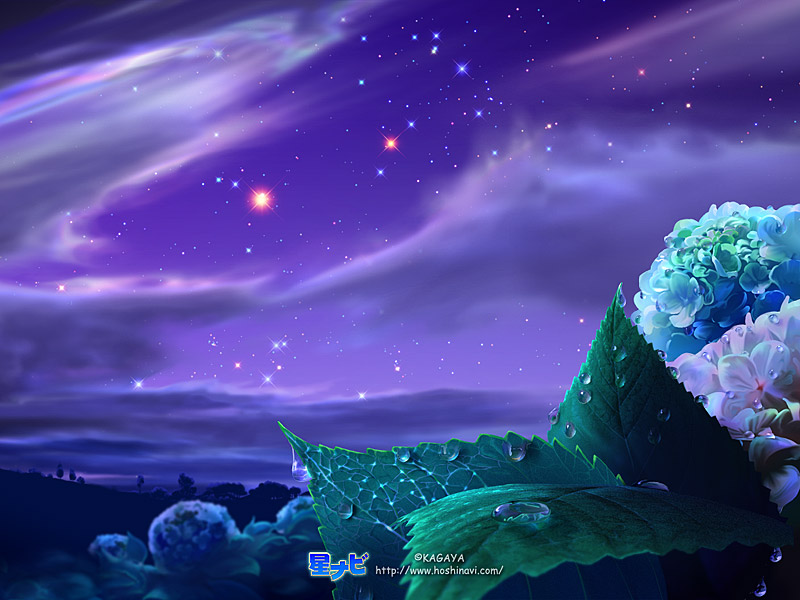 Chóc c¸c em häc giái
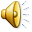